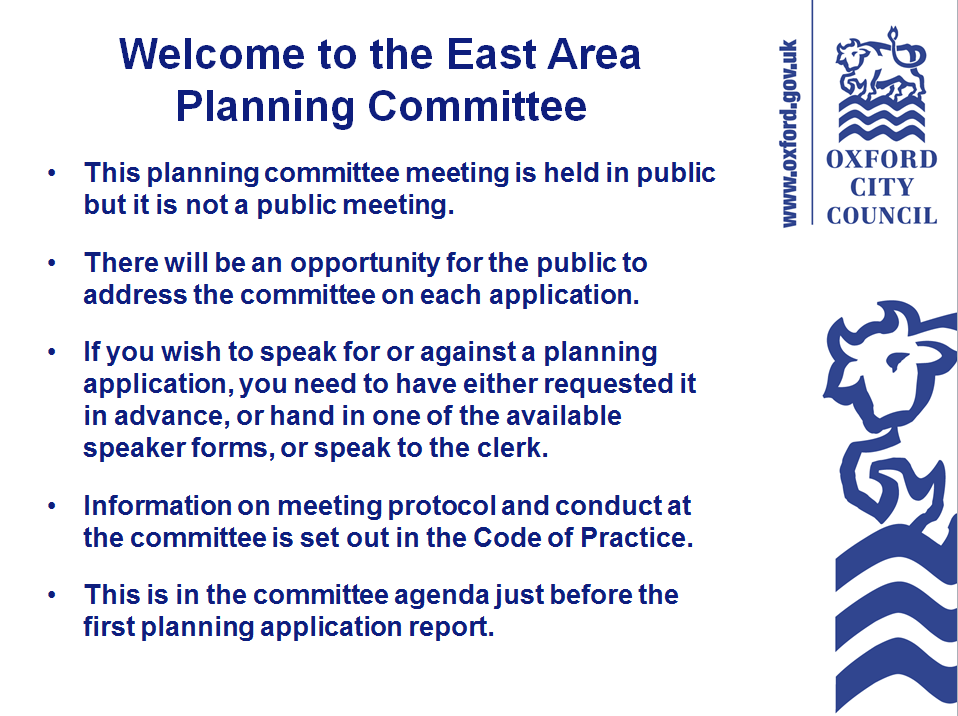 Site Plan
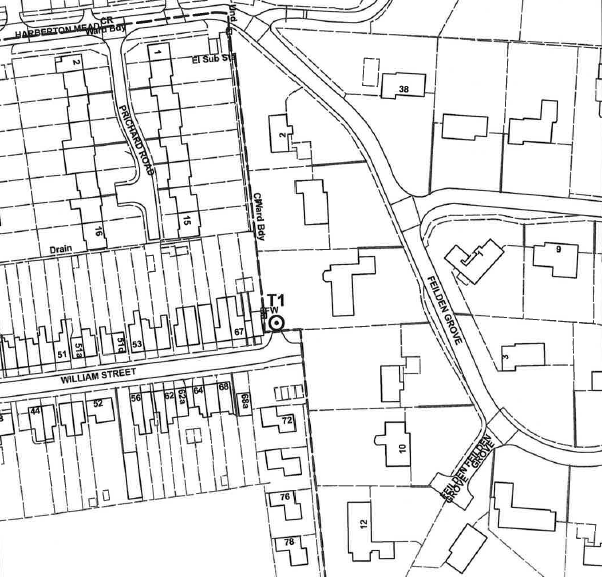 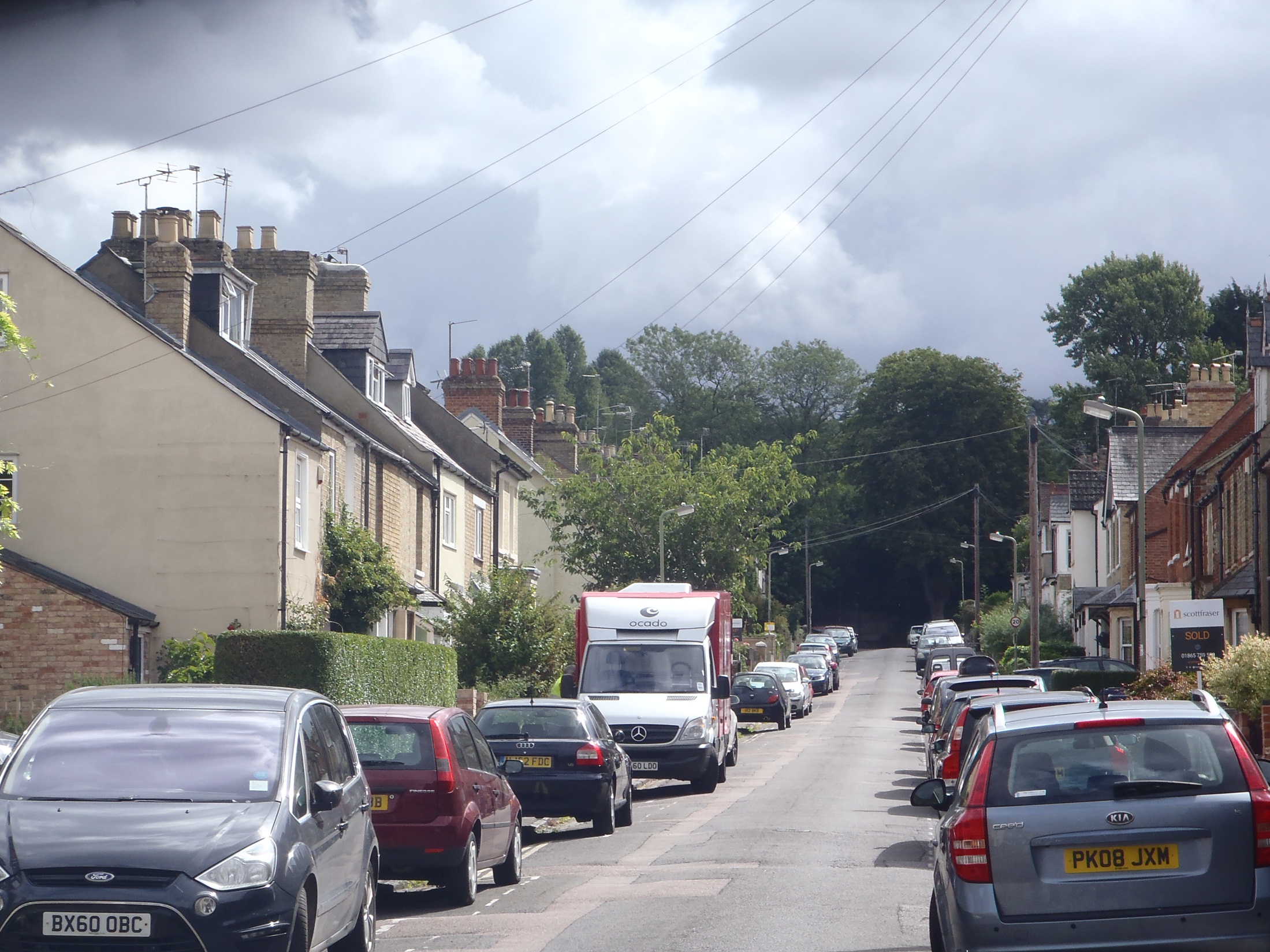 T1
Photo 1: View looking east up William Street (far view).
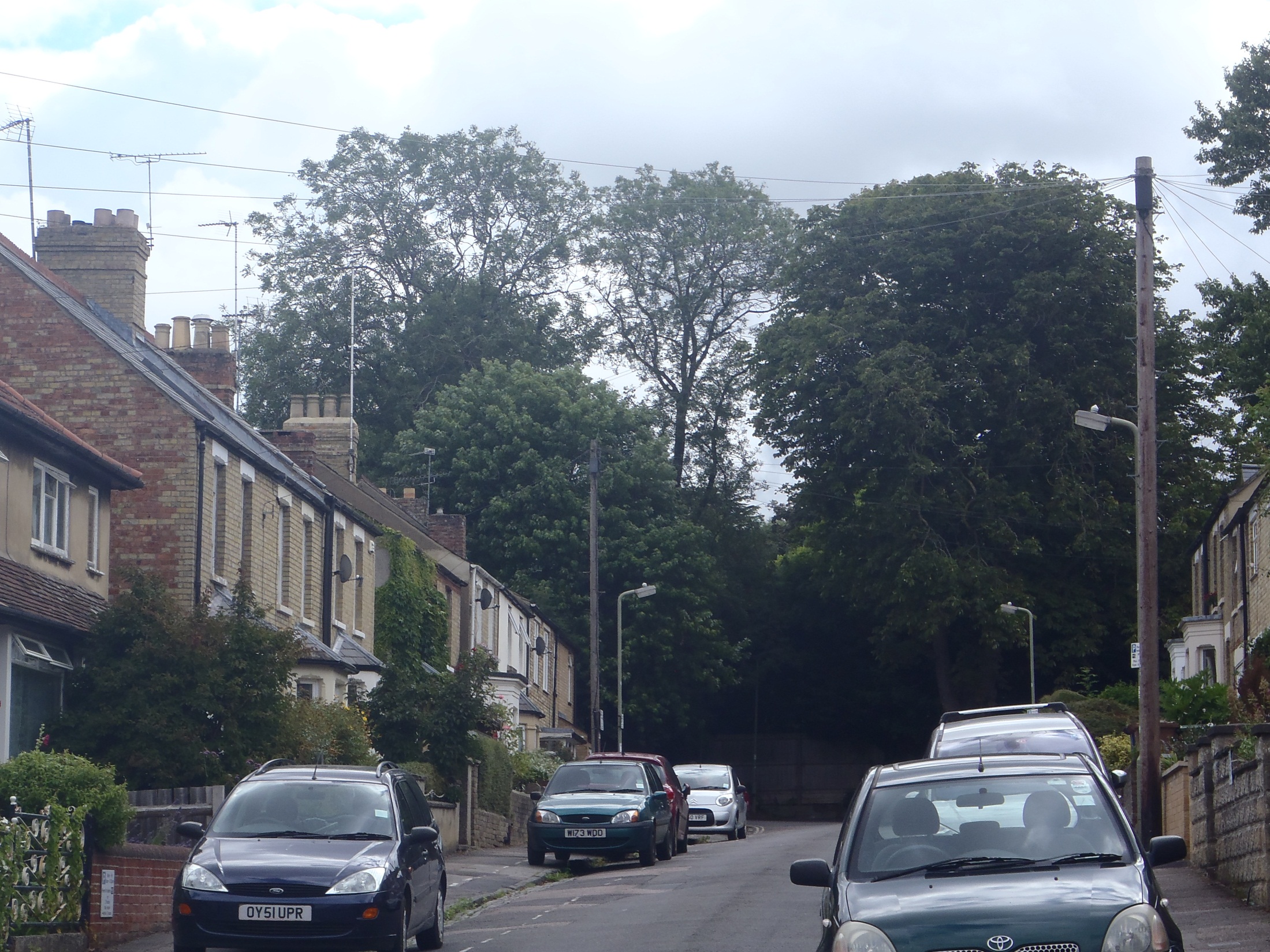 T1
Photo 2: View looking east up William Street (near view).
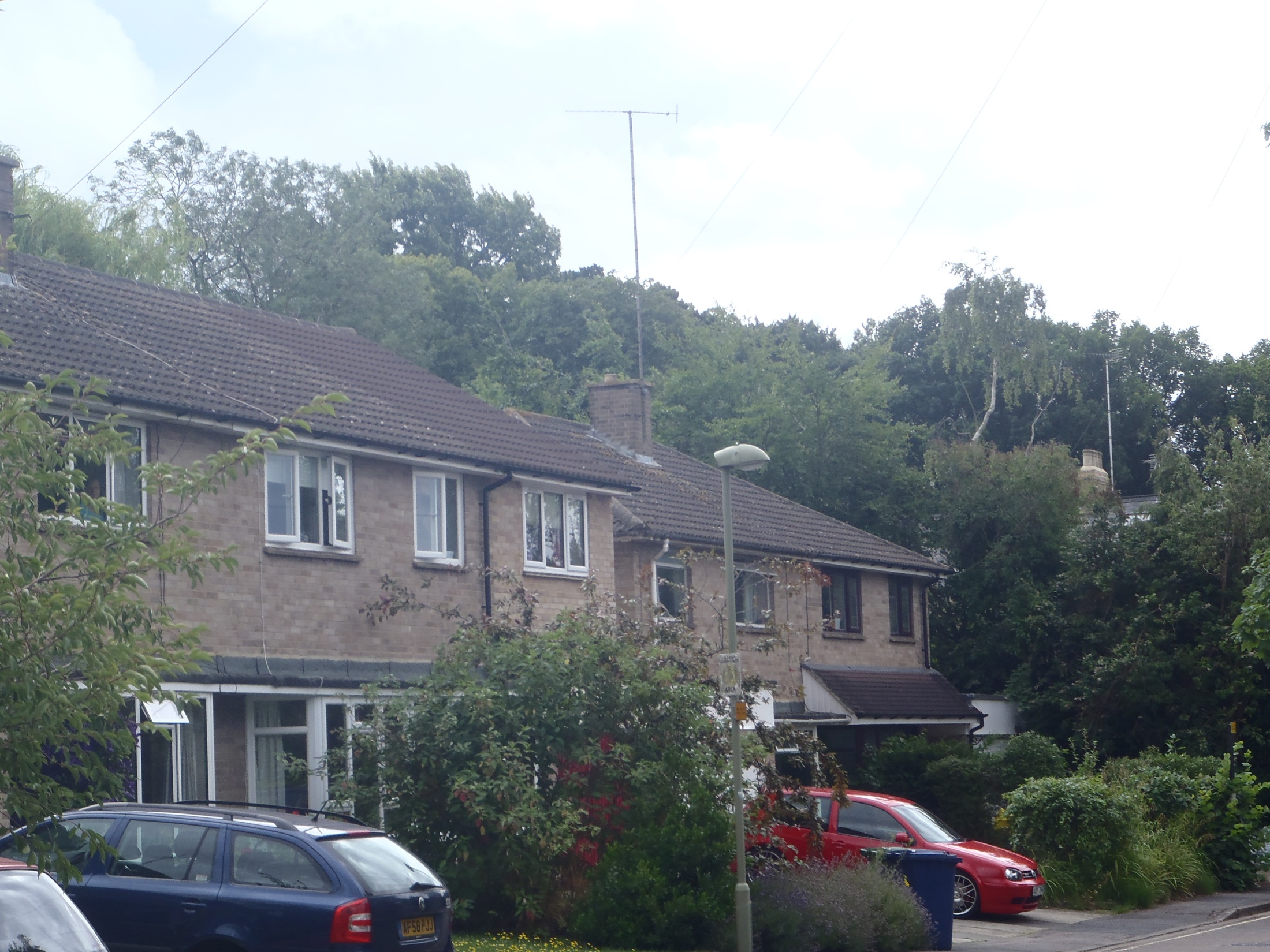 T1
Photo 3: View looking south east along Prichard Road.
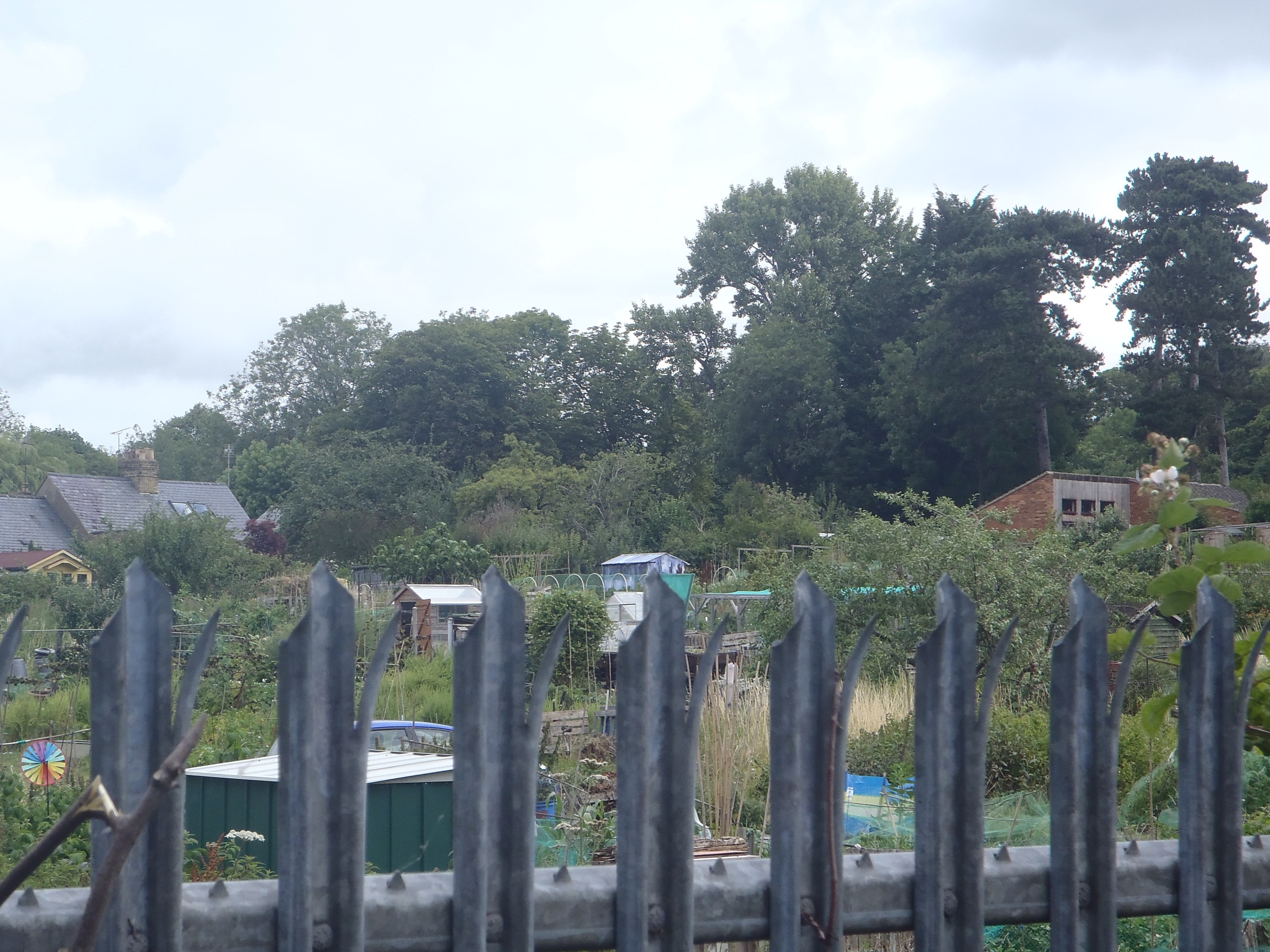 T1
Photo 4: View looking north  east from Garne Way.
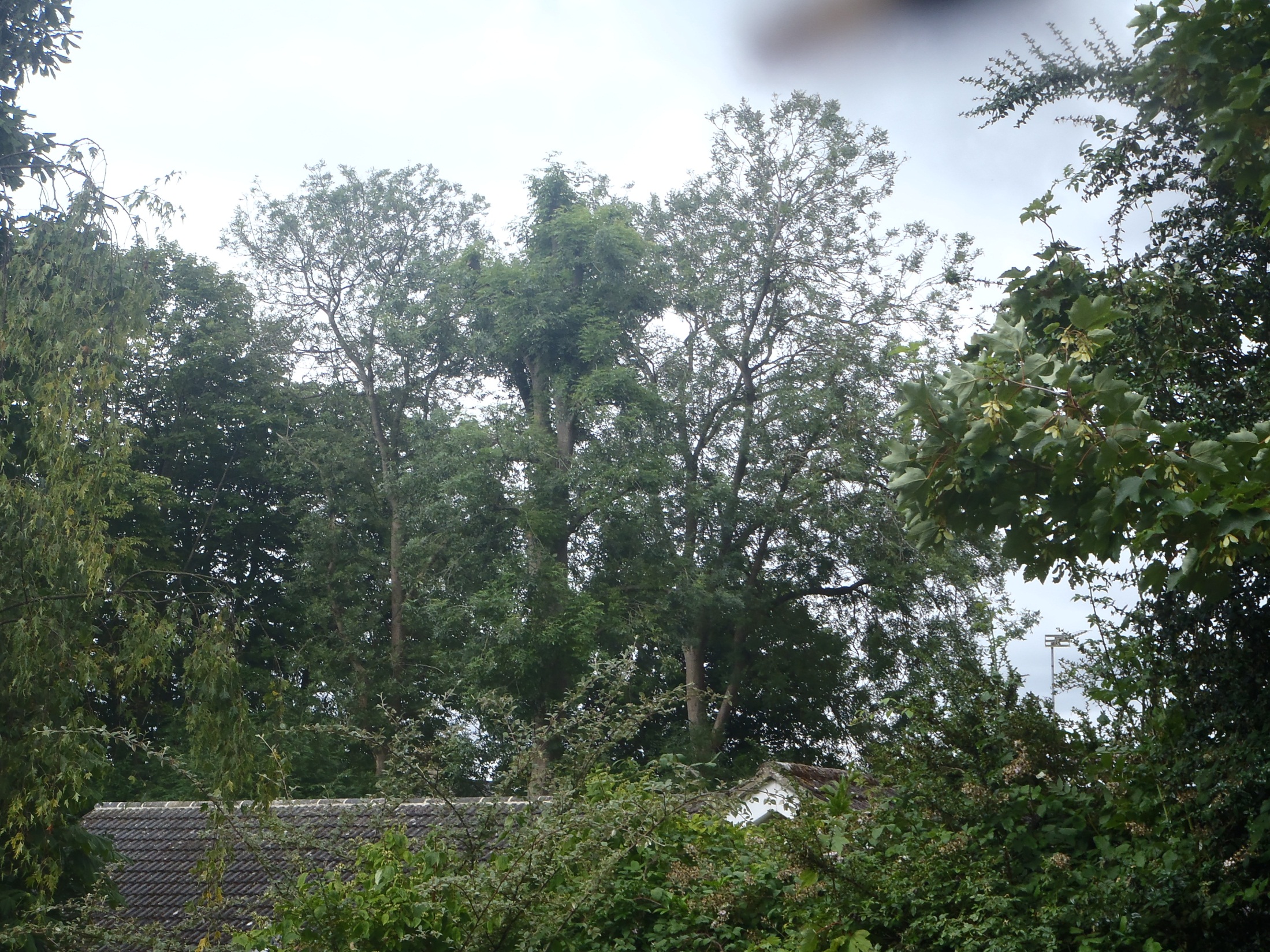 Ta
T1
Photo 5: View looking west over No 6 from Fielden Grove